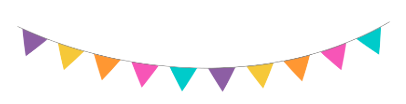 Academic Confidence Building Unit K-1st
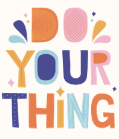 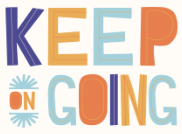 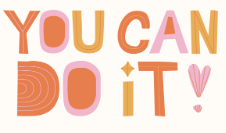 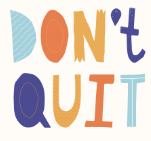 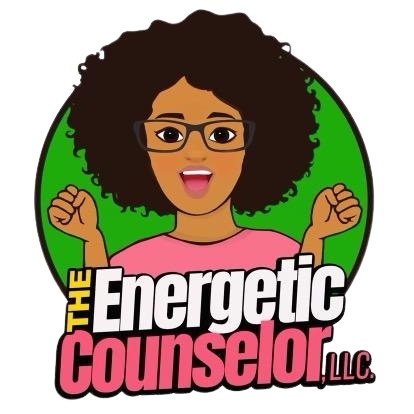 [Speaker Notes: Unit Cover Slide]
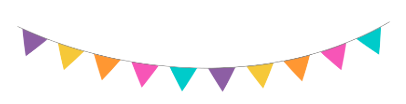 Academic Confidence Building Unit
Lesson #1:  “I Do”
Growth Mindset/ The Power of Yet
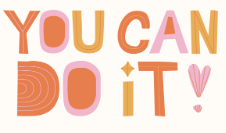 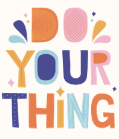 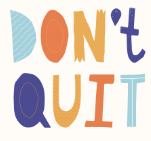 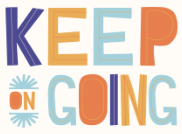 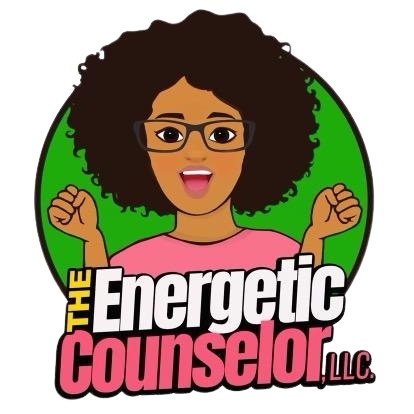 [Speaker Notes: Greet students and introduce topic.
(2 Minutes)]
Learning Objectives
Students will build a basic foundation for developing a growth mindset. 

Students will build and apply relevant connections between growth mindset and coping with daily challenges.
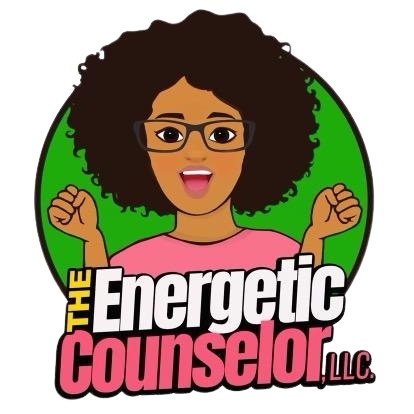 [Speaker Notes: Go over objectives and provide examples.
Use this slide to insert your own classroom expectations or use the ones on the next slide.
(3 Minutes)]
Agenda:  What are we doing today?
Introduction:  
Agenda 
Lesson Expectations
Story/ Video: Mojo- Growth Mindset 
Discussion/ Skill/ Practice:  “The Dot” 
Skill/Practice:  Worksheet/ Activity- Decorate -A- Dot Activity
Close
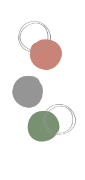 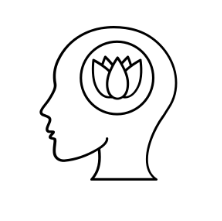 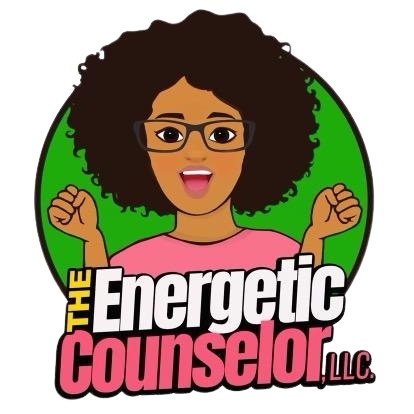 [Speaker Notes: Go over agenda for lesson and answer questions.
(3 minutes)]
Lesson Expectations: 5 Senses
Eyes:  On me!
Ears:  Open and listening!
Lips:  Zipped, closed, and quiet!
Hands: In your lap and to yourself!
Nose:  Out of your neighbor’s business!  
(As a class family, you do SUCH a good job taking care of others, during our lesson, you get to take a “break” and I will take care of everyone!)
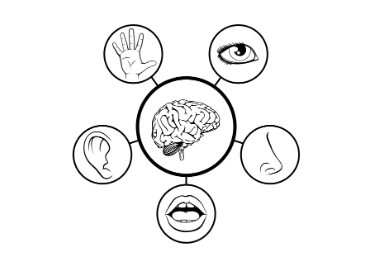 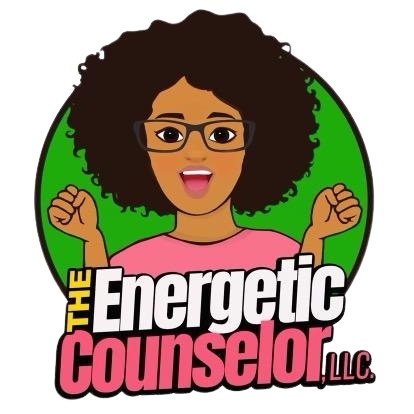 [Speaker Notes: Go over expectations and provide examples.
Use the ones on this slide or insert your own classroom expectations on the previous slide.
(3 Minutes)]
Introduction
What is GROWTH MINDSET? 

Watch this short video to find out!
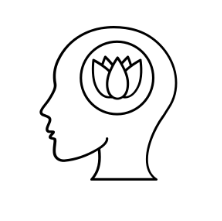 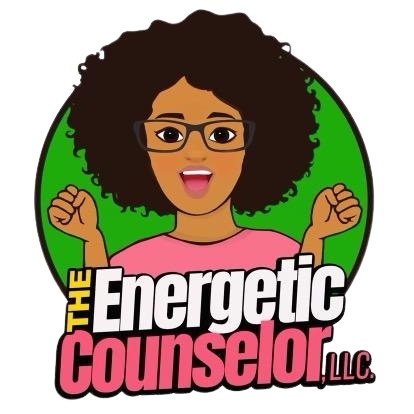 [Speaker Notes: What is Growth Mindset?  (5 Minutes)]
Story
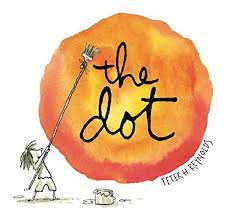 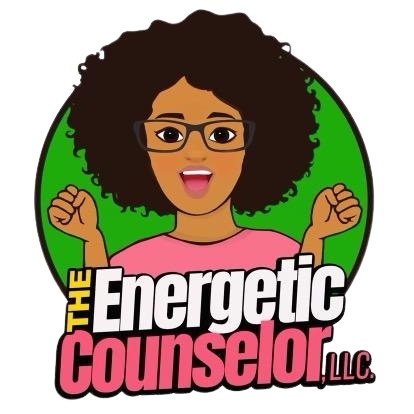 [Speaker Notes: Read story and stop to process/ highlight key points.  (10 Minutes)]
Brain Break Time!
8
[Speaker Notes: Brain Break]
Activity: Decorate -A- Dot Activity
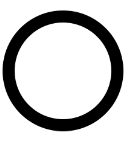 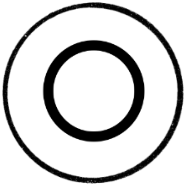 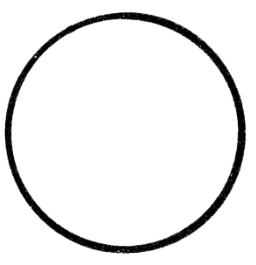 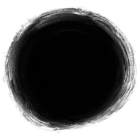 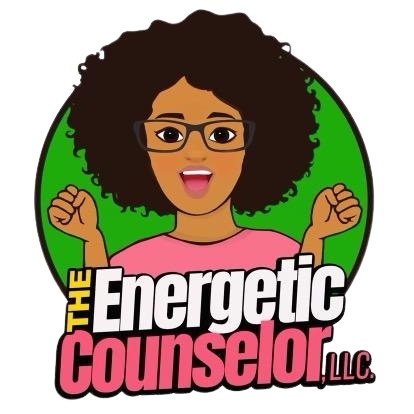 [Speaker Notes: Decorate -A- Dot Activity (15 Minutes) 
Directions: Decorate and create your own “dots” like Vashti in the story!
*Students could color the “dots” or you can challenge them to turn the “dots” into things like flowers, suns, people, etc.]
Closing
1) What was your favorite part of this lesson?

2) What will you remember about this lesson?
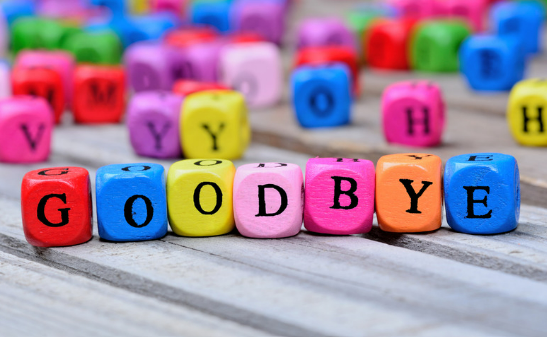 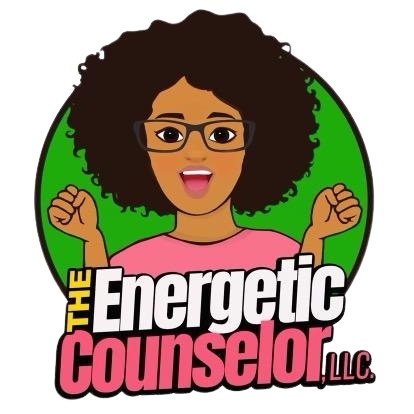 [Speaker Notes: Process/ Closing: (5 Minutes)
As time allows, have students share answers to the questions on the slide.
Encourage students to be your “newsletters and cheerleaders” and share their books with their families.  
Encourage Students to share what they learned with their families.]